Деление целого на равные части
А, что если разделить?
Этот предмет поделили пополам.
Теперь он состоит из двух частей.
Присмотритесь части равные или неравные?
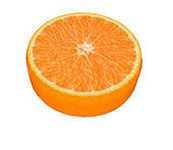 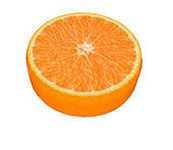 Деление на равные части
Часть фигуры или предмета, которая равна другой части, называется «половинка»
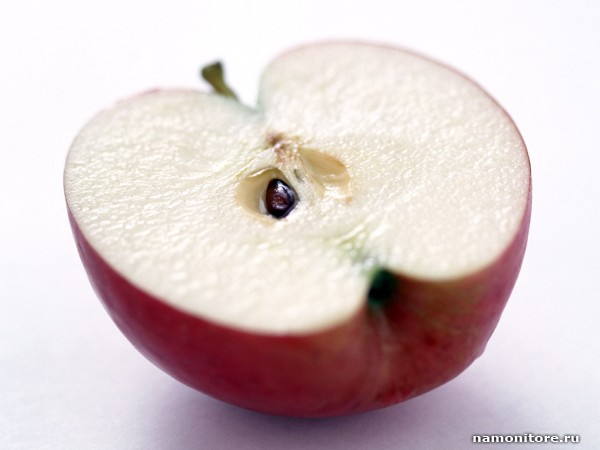 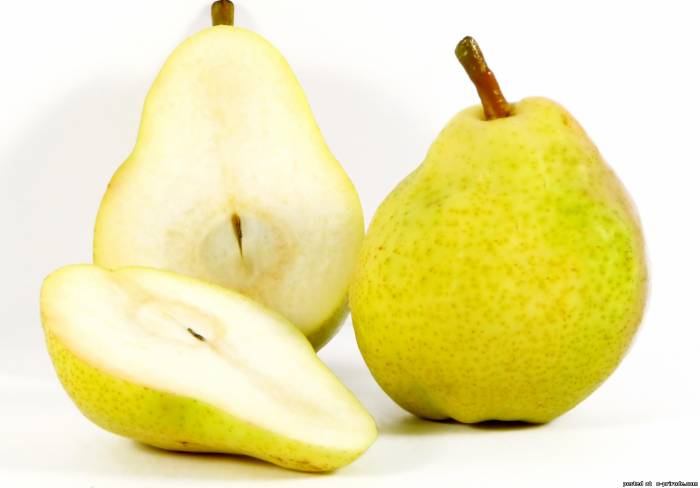 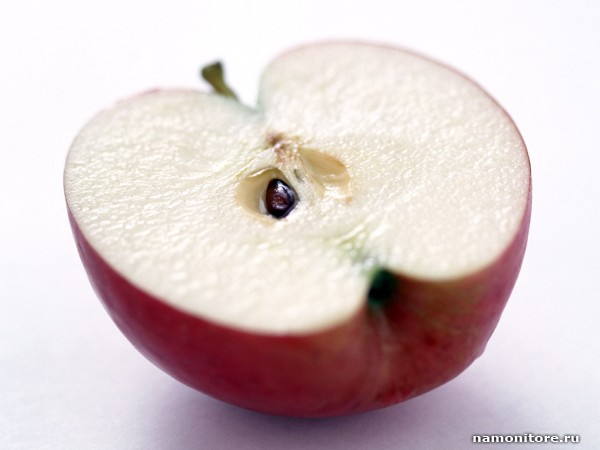 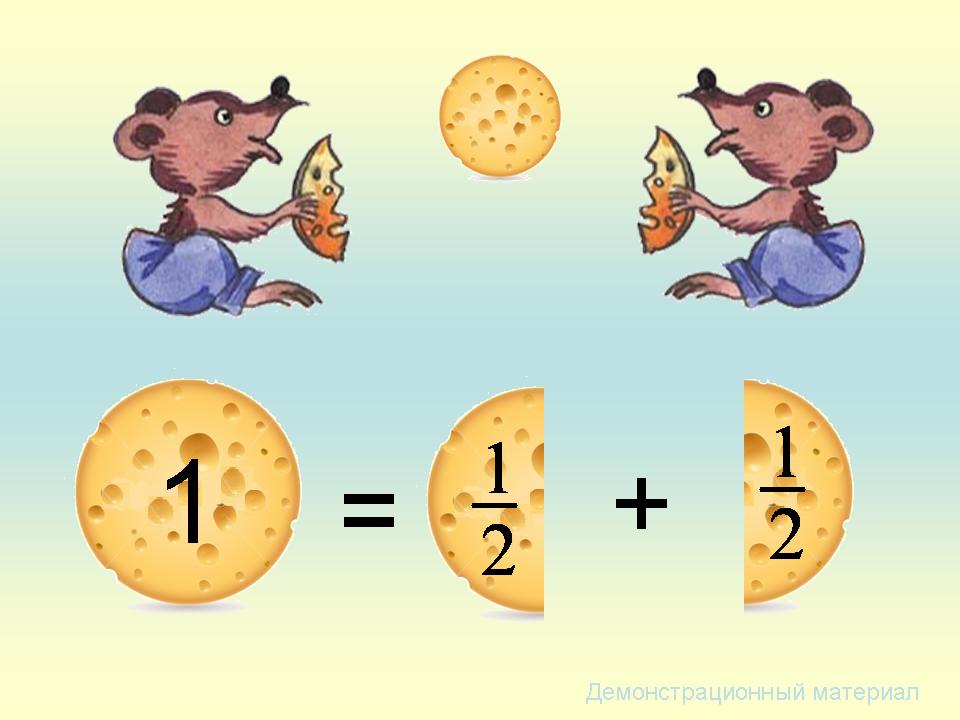 На сколько частей поделили фигуру? Какие получились части?Каждая часть-половинка целого.
Какие фигуры разделены на равные части?
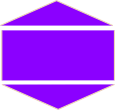 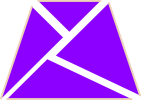 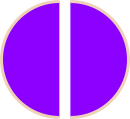 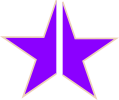 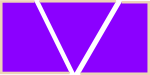 На сколько частей разделили? Как называется каждая  часть?
Бывают предметы и фигуры, которые симметричны при делении только горизонтальной линией, слева на право. Получатся две одинаковые половинки: верхняя и нижняя. Тогда говорят: это«горизонтальная симметрия»
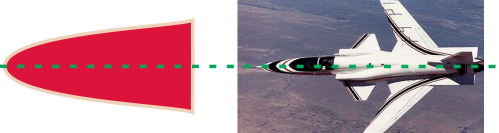 Некоторые предметы и фигуры симметричны, только если их разделить вертикальной линией, сверху вниз.«вертикальная симметрия»
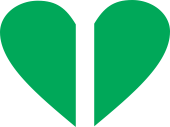 Когда предмет разделен на три равные части, то каждую часть называют«треть предмета»
Какие предметы разделены на равные «трети». Помоги выбрать.
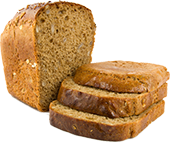 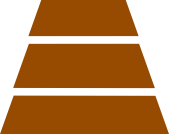 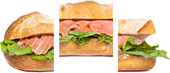 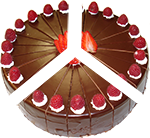 При делении предмета или фигуры на четыре равные части получается четверть
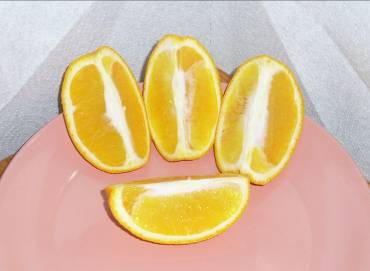 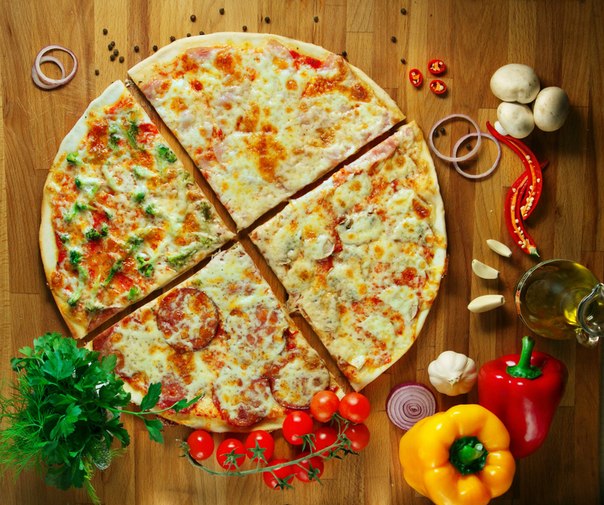 Найди картинку где изображена четверть
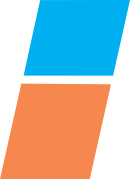 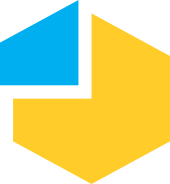 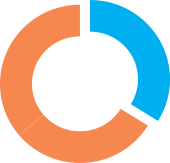 Если фигура  или предмет поделены на пять, шесть, семь равных частей, то говорят 5-я часть, 6-я часть, 7-я часть и так далее…
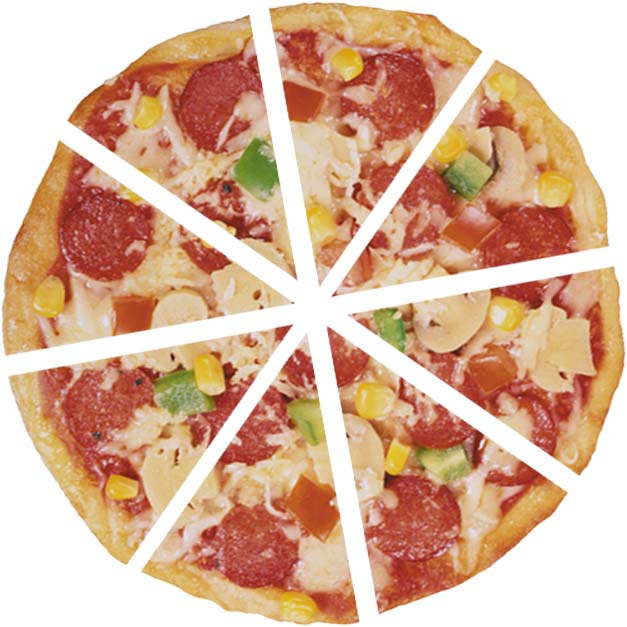 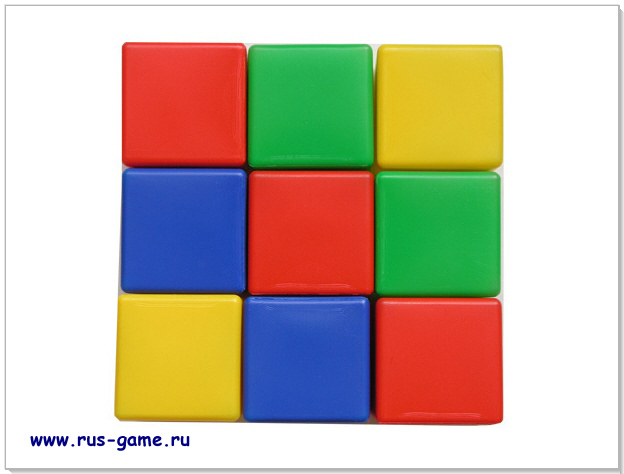 Какая часть?
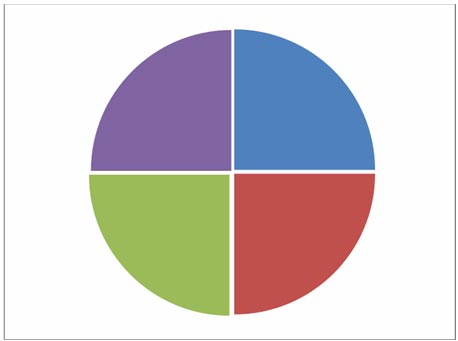 Дроби
Спасибо за работу!